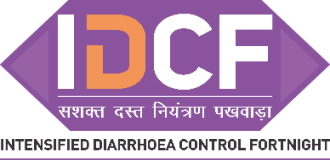 IDCF Training Presentation2018
nLr ds izdkj
izdkj
fooj.k
1- xEHkhj 
ikuhnkj nLr%
pkSfcl ?kaVks esa 3 ;k 3 ls vf/kd ckj iryk ey ¼ikuh vf/kd ey de½ gksus dks nLr dgrs gSA 
uksV&Lruiku djus okys fqvks ds rhu ls vf/kd ckj ey djus dks nLr rHkh dgk tk,xk tc ey esa 
ikuh dh ek=k vf/kd gks vkSj f“k“kqvksa dbZ ckj ey R;kx jgk gksA
2- [kwuh nLr%
blesa ey esa [kwu vkrk g]S ftlls laØfer cPps dh vkarks rFkk iks"k.k Lrj esa rsth ls {kfr gksrh gSA
3-yxkrkj jgus 
okyk nLr
;g nLr 14 fnuksa ls vf/kd fnu rd yxkrkj jgrk gS rFkk ey esa [kwu Hkh vk ldrk gSA dqiksf’kr 
cPpksa rFkk ,p-vkb-Z oh- ls laØfer cPpksa dks bl izdkj ds nLr gksus dh lEHkkouk vf/kd gksrh gSA 
vkuk xEHkhj nh?kZLFkk;h nLr dk ladsr gSA
nLr gsrq Ikjke'kZ
6
•
ekg ls de vk;q ds cPpksa ds fy,
Lruiku tkjh j[ksa
6 ekg ls vf/kd vk;q ds cPps ds fy,
•
Lruiku tkjh j[ksa
•
•
vk-s vkj-,l- vFkok *rjy inkFkZ fiykuk tkjh j[ksaA
cPps dks Hkkstu nsuk tkjh j[ksaA ¼;fn cPps us Åijh
•
vks-vkj-,l- fiykuk tkjh j[ksaA vks-vkj-,l- RkFkk nsus dh fof/k crk,
cukus
vkgkj ysuk “kq: dj fn;k gk]s rks mls Hkh FkksM+h&FkksM+h ek=k eas f[kykuk tkjh j[ksa½
ftad dh ,d xksyh 14 fnu rd nsrs jgsaA
•
•
ft+ad dh xksyh 14 fnu rd nsrs
cPps dks rqjUr okil dsUnz ykuk
jgsA
gS ;fn &
•
•
cPps dh
rfc;r vkSj
vf/kd
fcxM+s@gkyr
esa
•
cPps dks rqjUr okil dsUnz ykuk ;fn
lq/kkj u gks
 cPps dh rfc;r vkSj vf/kd fcxM+s@gkyr esa
•
lq/kkj u gks
cPpk dqN Hkh ihus ;k
Lruiku
djus esa vleFkZ
gks
 cPpk dqN Hkh ihus ;k Lruiku djus esa vleFkZ
gks
•
cq[kkj gks tkrk gS
 c[q kkj gks tkrk gS
•
ey ds lkFk [kwu vkrk
gS
 ey ds lkFk [kwu vkrk gS
•
ek¡ dks 2 fnu ckn iqu%
HksaV ds fy, cqyk,
•
ek¡ dks 2 fnu ckn iqu% HksaV ds fy, cqyk,
nLr dk oxhZdj.k
y{k.k
oxhZdj.k
D;k djsa
fuEufyf[kr esa ls nks ;k nks ls vf/kd y{k.k
    cPpk lqLr gS
    cPps dh vk¡[ks /k¡lh gqbZ gS
    cPps dks dqN ih ikuss esa dfBukbZ gS
    isV dh Ropk pqVdh Hkjus ij cgqr
/khes okil tkrh gS
xaHkhj 
futZyhdj.k
rqjar vLirky lanfHkZr ¼jsQj½ djsa vkSj ek¡ ls dgs jkLrs essssa vks-vkj-,l-@mfpr is;
inkFkZ nsrh jgs
fuEufyf[kr esa ls nks ;k nks ls vf/kd y{k.k
    fpM+fpM+kiu
    cPps dh vk¡[ks /k¡lh gqbZ gS
    vR;kf/kd I;kl
    isV dh Ropk pqVdh Hkjus ij /khes
okil tkrh gS
dqN
futZyhdj.k
2 ekg ls de vk;q ds f“k“kqvksa ds fy,% rqjar vLirky lanfHkZr ¼jsQj½ djsa
2&59 ekg rd ds cPpksa ds fy,
    cPps dh eka dks vks-vkj-,l- dk ?kksy cukuk fl[kk,a vkSj 4 ?kaVs esa fdruk vks-
 	;g lqfuf'pr djsa fd eka cPps dks n'kkZ;h xbZ rkfydk ds vuqlkj fu/kkZfjr 
ek=k esa ?kksy fiyk;sA
    pkj ?kaVs ds ckn iqu% cPps esa futZyhdj.k dh fLFkfr dk vkadyu djsaA
    pkj ?kaVs ds ckn Hkh ;fn futZyhdj.k ekStwn gS] rks cPps dks vLirky jsQj
djsaA eka ls dgsa fd jkLrs esa Hkh cPps dks vk-s vkj-,l- dk ?kksy fiykrh jgsA

cPps dk mipkj pkj ?kaVs rd vkidh fuxjkuh esa gksuk pkfg,A
vkj-,l- fiykuk g]S le>k,aA
nLr dk oxhZdj.k…
y{k.k
oxhZdj.k
D;k djsa
  mijksDr esa ls [krjs dk
dksbZ y{k.k ugha gS
  i“s kkc lkekU; :Ik ls dj
jgk gS
futZyhdj.k  ugha
  cPps dh ek¡ dks vks-vkj-,l- cukus dh fof/k crk, RkFkk
vks-vkj-,l- nsus dks dgsaA
  cPps dh ek¡ dks ftad dh xksyh ns vkSj [kqjkd rFkk nsus
dh fof/k le>k,A
  ek¡ dks Lruiku tkjh j[kus dh lykg nsa
  gkyr fcxM+us ij@gkyr esa lq/kkj u gksus ij ek¡ dks
iqu% ykSVus dh lykg nsa
  ek¡ dks 2 fnu ckn iqu% HksaV ds fy, cqyk,
  nLr ¼14 fnu ls vf/kd
fnuksa ls½
nh?kZLFkk;h nLr
  rqjar vLirky lanfHkZr ¼jsQj½ djsa
  nLr eas [kwu
isfp“k
  rqjar vLirky lanfHkZr ¼jsQj½ djsa
  ek¡ dks Lruiku tkjh j[kus dh lykg nsa
nLr ds nkSjku mi;ksxh rjy inkFkZ
nLr ds nkSjku ftad dh [kqjkd
mi;ksxh
gkfudkjd
vk;q
ftad dh [kqjkd
vof/k
 eka dk nw/k
 vks-vkj-,l-
 NkN
 uhacw ikuh
 nky ;k lCth dk 
lwi@ikuh
 pkoy dk ekaM+
 rkts Qyksa dk jl
¼fcuk phuh Mkys½
 lknk LoPN ikuh
  lkW¶V fMªad@cksry okys
is; inkFkZA
  Qyksa dk jl ftlesa phuh
Åij ls feyk;k x;k gSA
  dkWQh
  Pkk;
  XywdksTk+
2&6 ekg
1@2 xksyh] 10 fe 
xzk izfrfnu
14 fnuksa
rd
6 ekg ls 5 
o’kZ
1 xksyh] 20 fe xzk 
izfrfnu
14 fnuksa 
rd
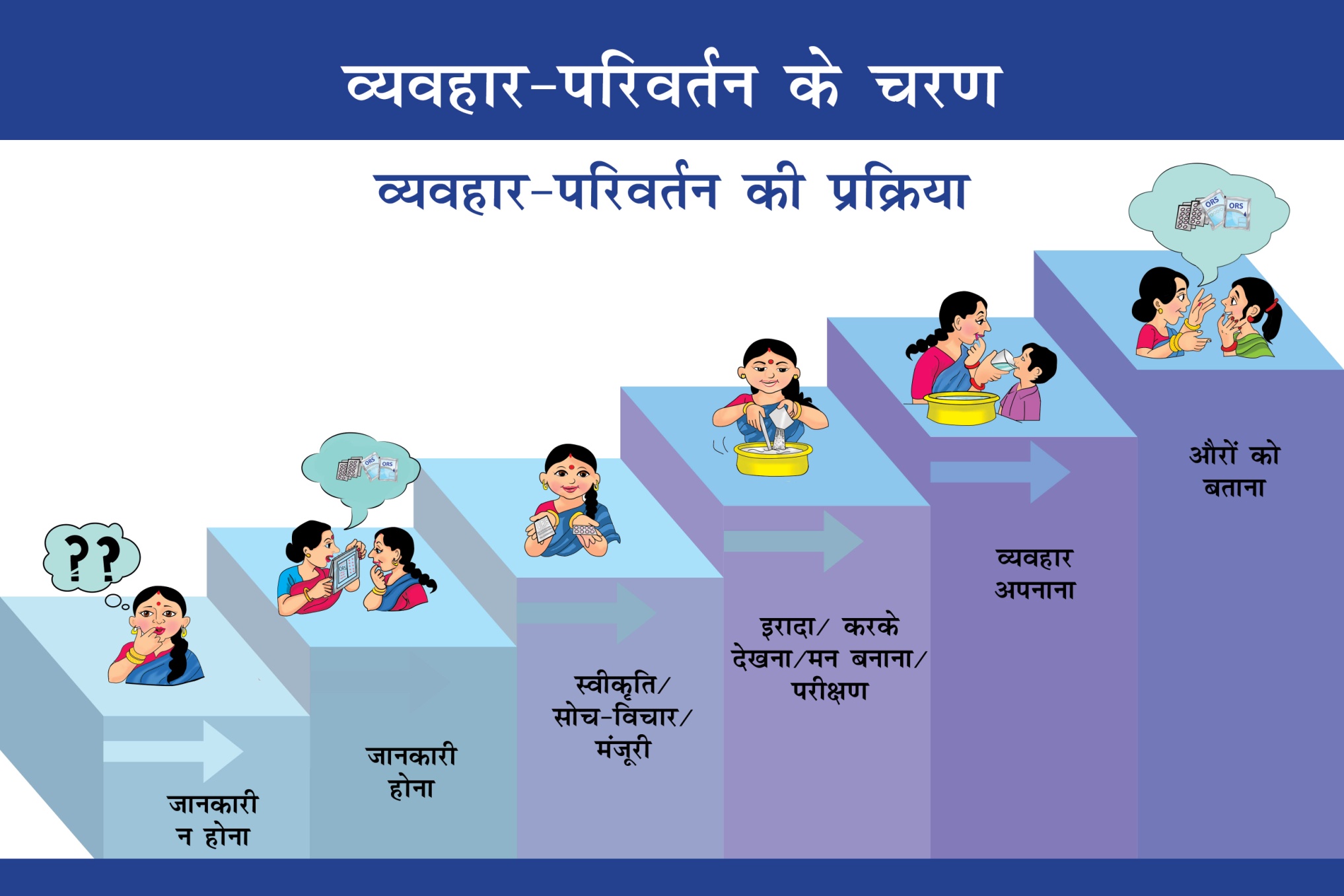 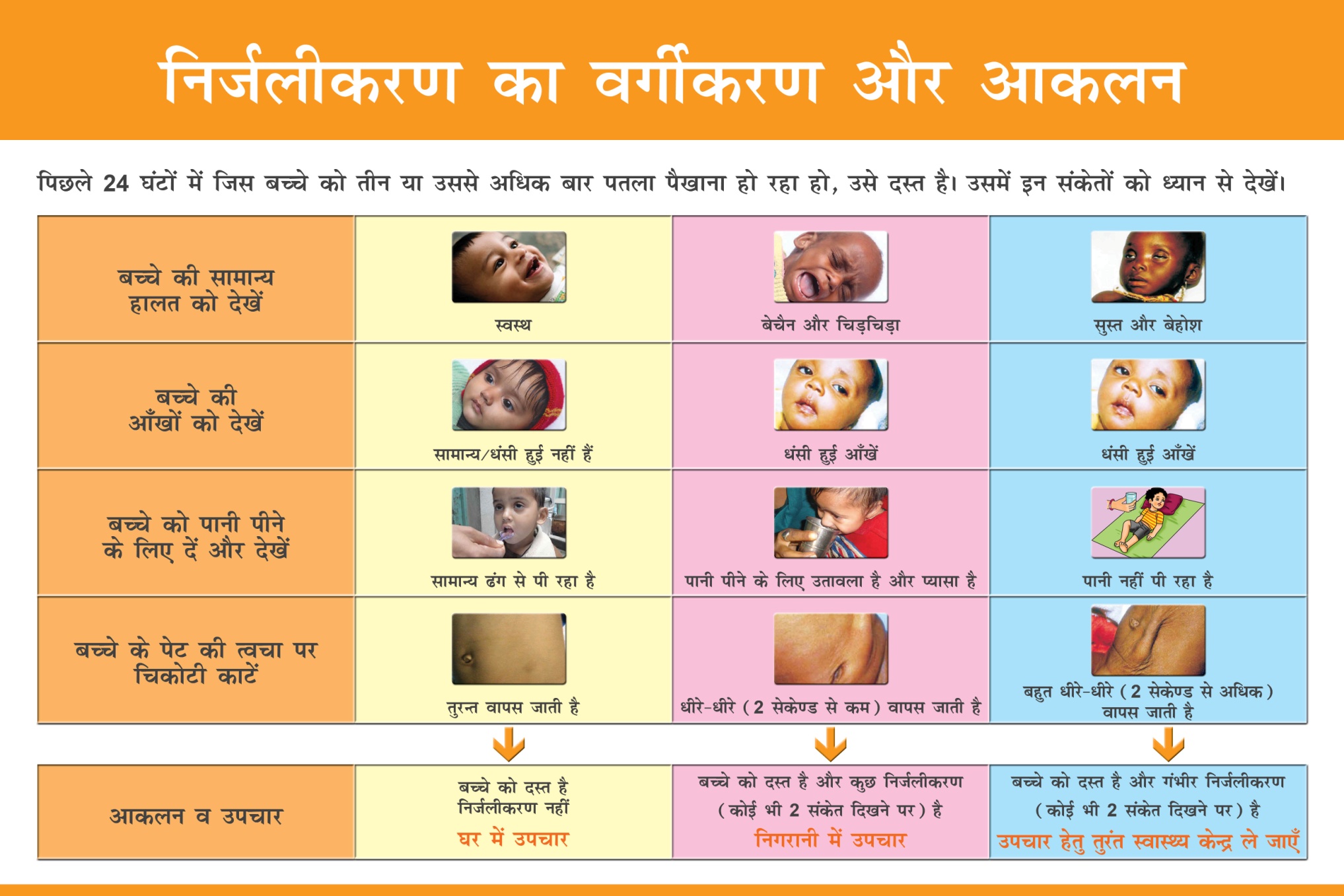 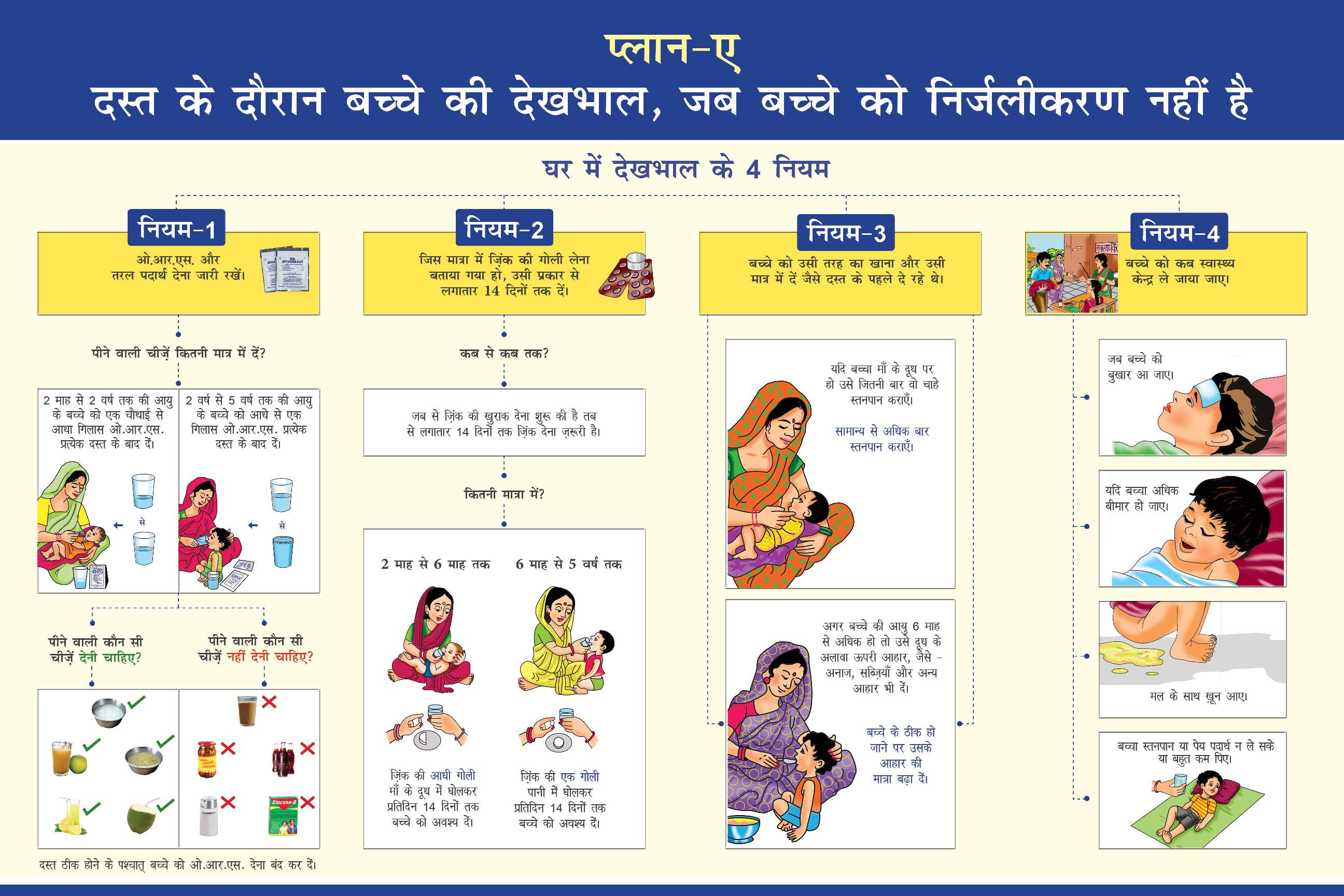 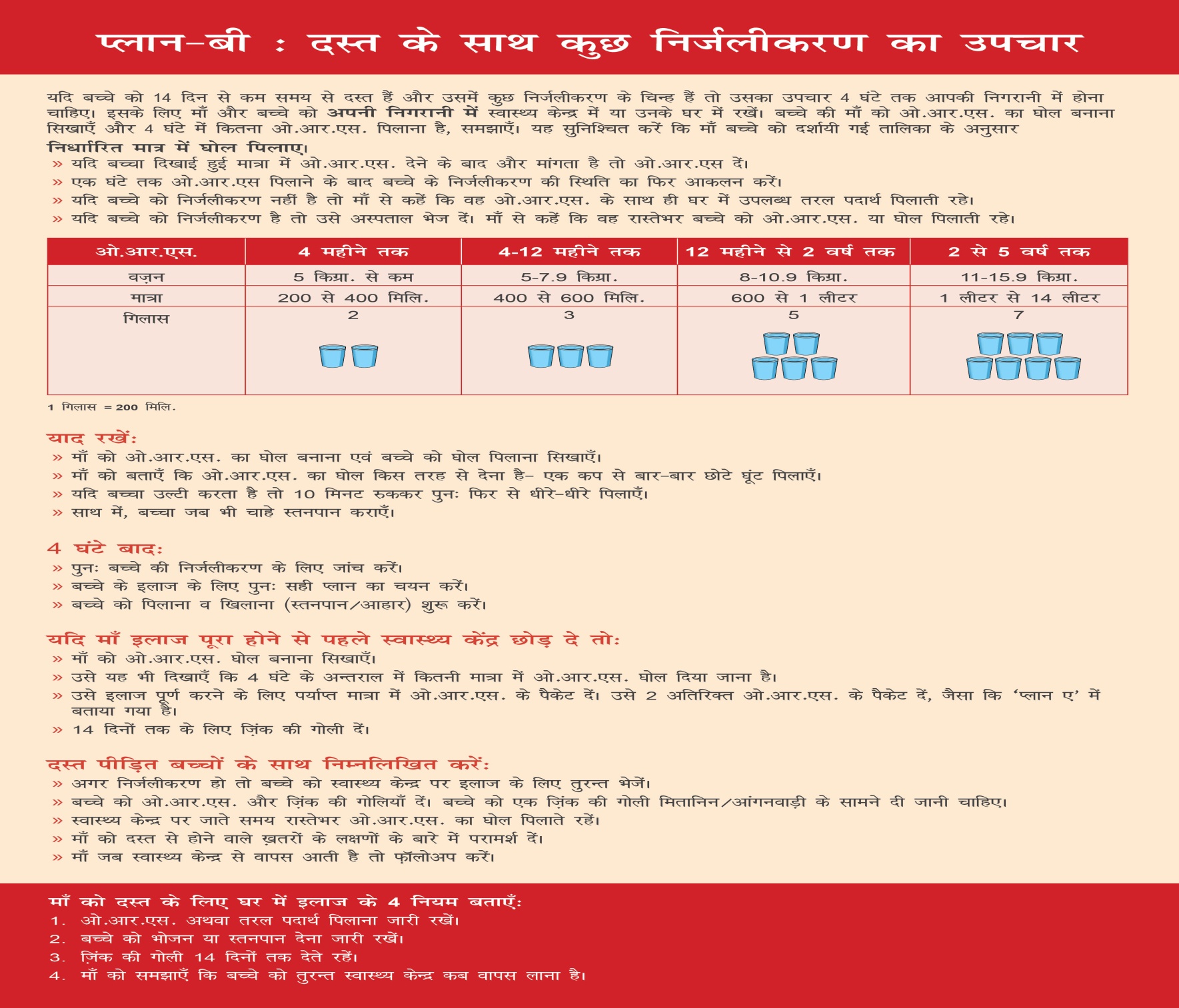 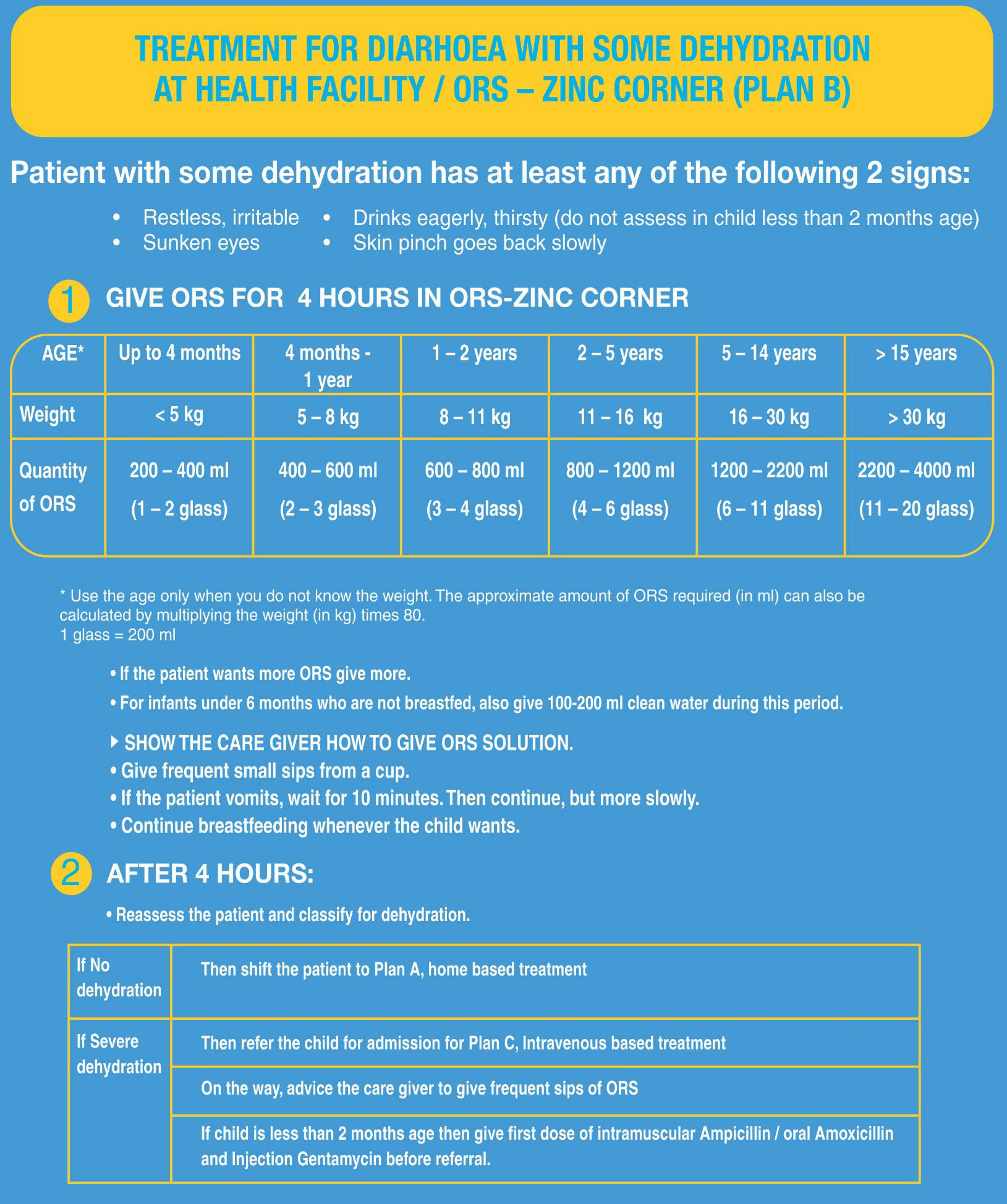 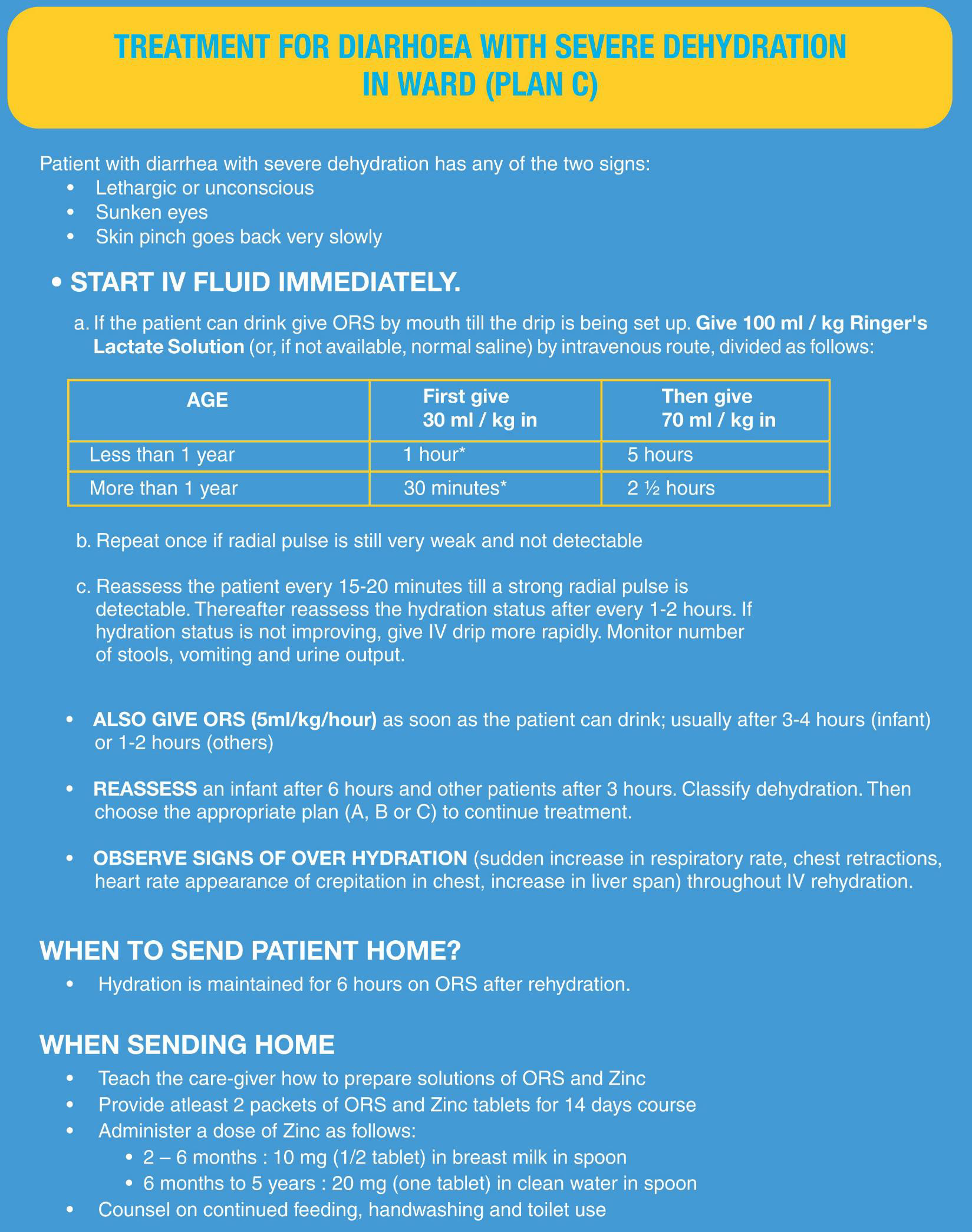 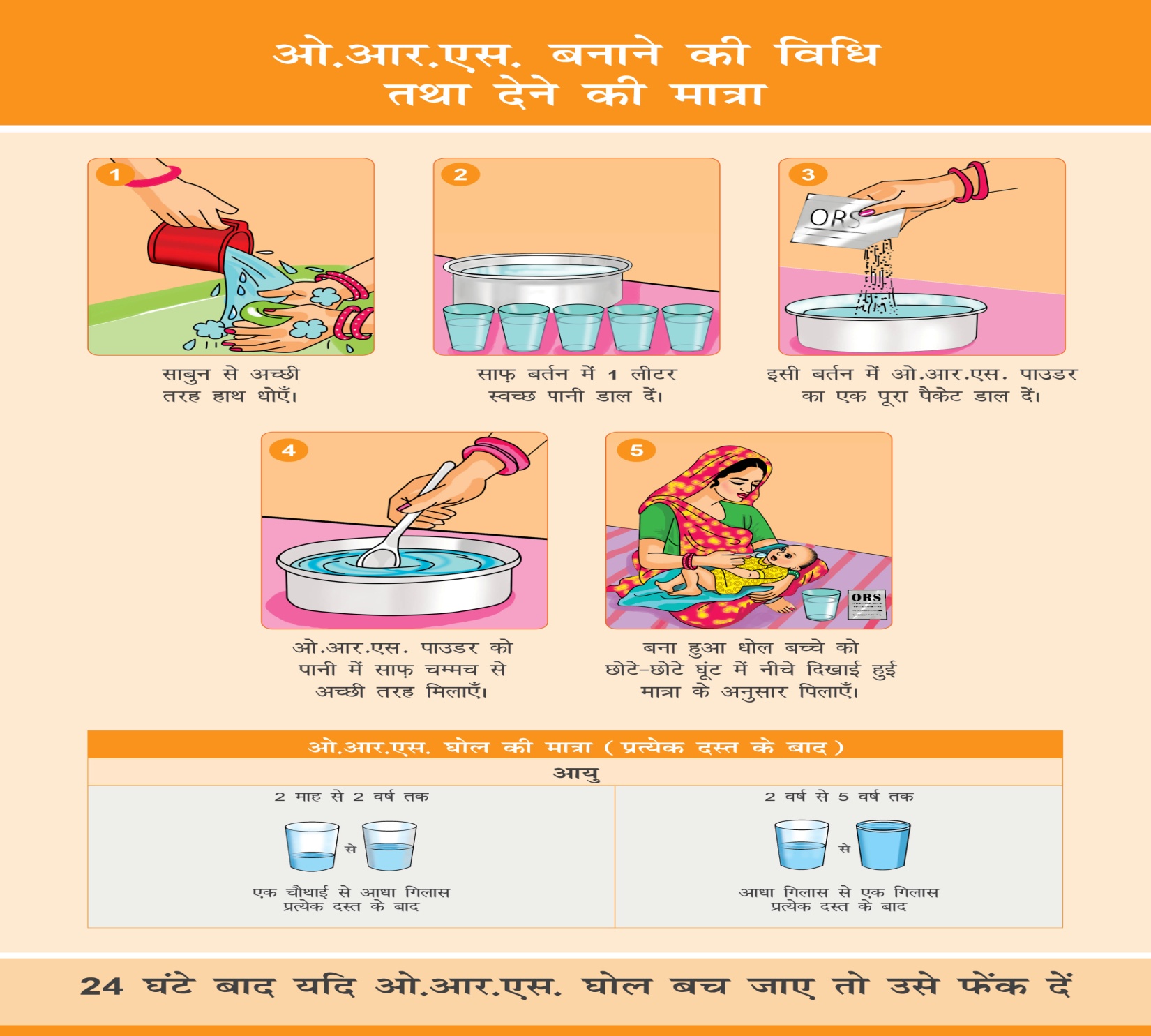 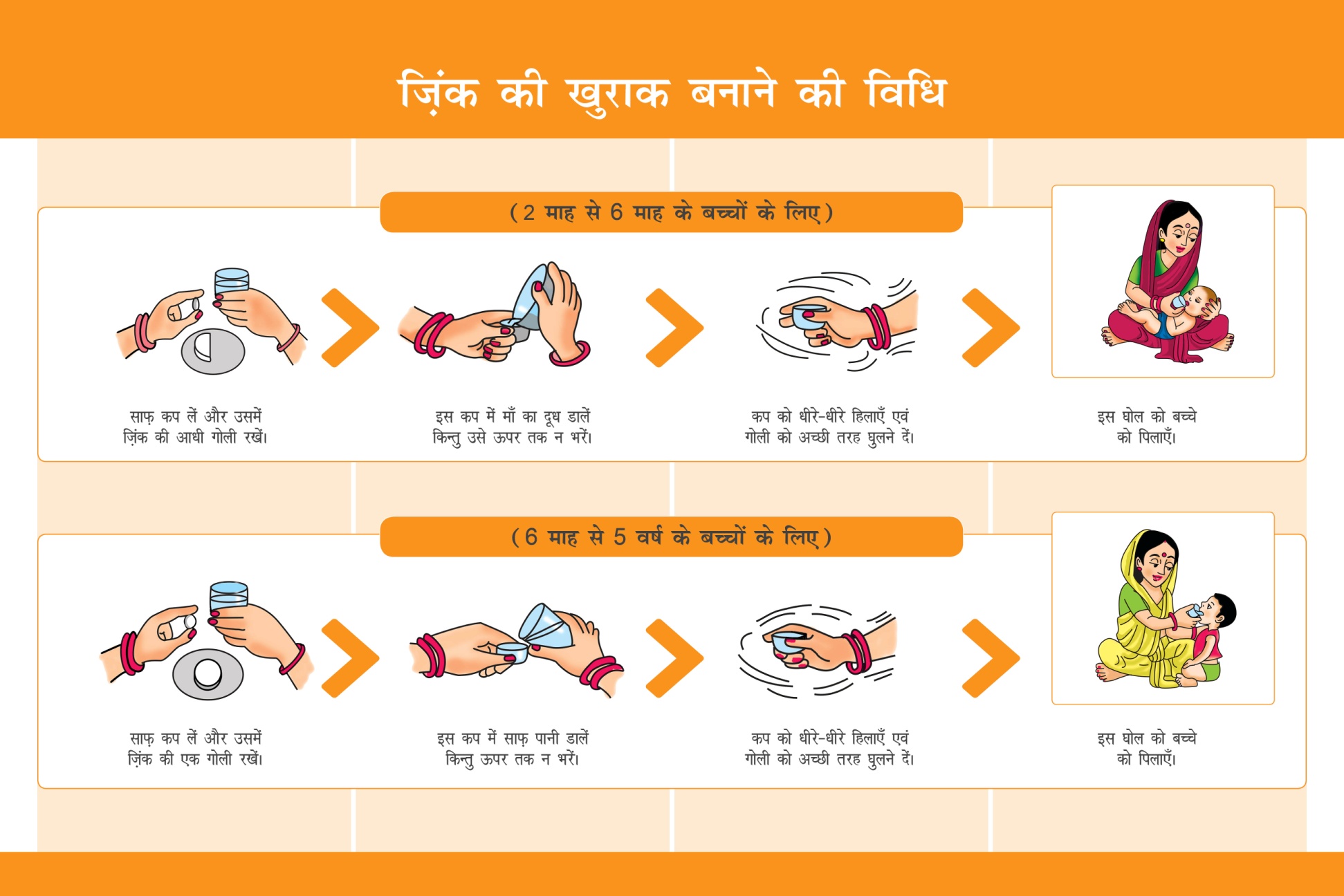 Thanks
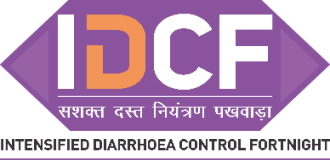